Building Space Invaders
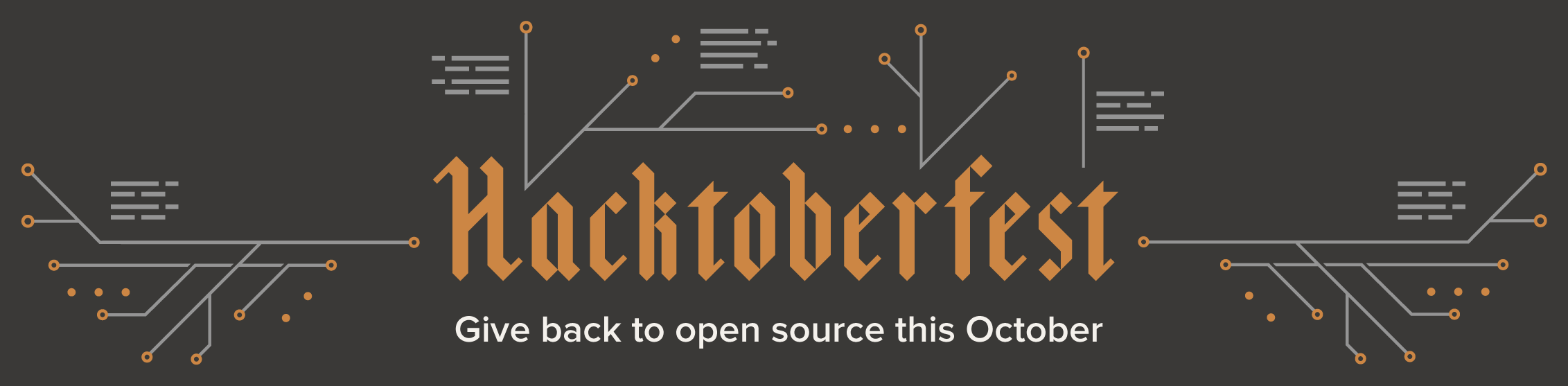 Notices
Hack Manchester
Other hackathons
Hacktober Fest
Next few meetings
Next Week: Research@Salford / Programming challenges
Week After that: Intro to Hackathons & Hack Manchester Prep
After Hack MCR: Lightening Talks
After that: more external speakers
Getting the Project (ask if you need help)
Open git bash
Navigate to a directory of your choice
Run the command:

git clone https://github.com/Delphboy/space-invaders-updated.git
Player Movement
In built variable ‘e’ that can get key code being pressed
Key codes can be compared with things like Keys.Alt or Keys.P

IF(keycode of key pressed == key we want for this control) THEN
goDirection = true
END IF

This is needed in keyisdown() for both directional keys, and the shoot key
Remember to update the keyisup() function
Add Ammo (1)
makeLaser() -> Code is in function
IF there is ammo
PictureBox bullet = new PictureBox();
bullet.Image = Properties.Resources.bullet;
bullet.Size = new Size(2, 20);
bullet.Tag = "bullet";
bullet.Left = player.Left + player.Width / 2;
bullet.Top = player.Top - 20;
this.Controls.Add(bullet);
bullet.BringToFront();
ammo--;
label2.Text = "Ammo :" + ammo;
Add Ammo (2)
IF there is no ammo:
gameOverAmmo()
Have a play with the code
Change the speed variable
Change player speed
Try and make the game more difficult…

Compare your code with Sam’s
Have a look at the other games